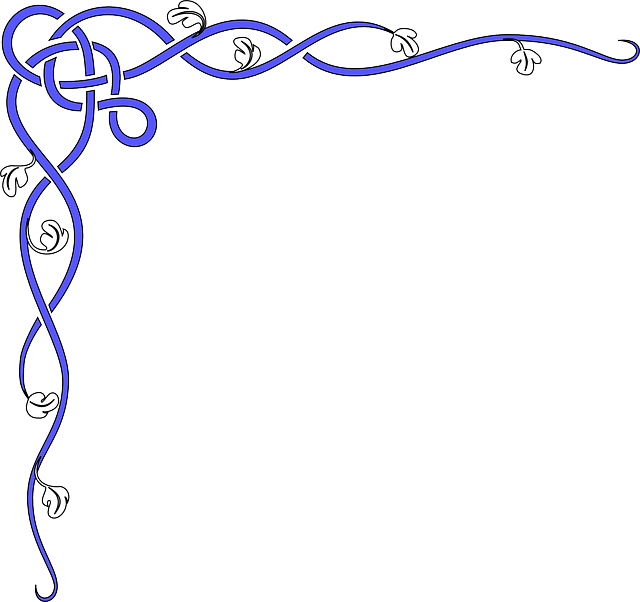 Устный журнал
Разделы русского языка
Орфоэпия изучает нормы современного русского литературного произношения.
Морфология является учением о грамматических категориях и грамматических формах слова. Она изучает лексико-грамматические разряды слов, взаимодействие лексических и грамматических значений слова и способы выражения грамматических значений в русском языке.
Лексика и фразеология изучают словарный и фразеологический состав русского языка и закономерность его развития.
Фонетика описывает звуковой состав современного русского литературного языка и основные звуковые процессы, протекающие в языке, предметом фонологии являются фонемы — кратчайшие звуковые единицы, служащие для различения звуковых оболочек слов и их форм.
Графика знакомит с составом русского алфавита, соотношение между буквами и звуками
Разделы науки о языке
Синтаксис — это учение о предложении и сочетании слов. Синтаксис изучает основные синтаксические единицы — словосочетание и предложение, виды синтаксической связи, типы предложений и их структуру.
Пунктуация — совокупность правил расстановки знаков препинания.
Словообразование изучает морфологический состав слова и основные типы образования новых слов: словообразование морфологическое, морфолого-синтаксическое, лексико-семантическое и лексо-синтаксическое
Орфография  знакомит с основным принципом русского написания — морфологическим, а также написаниями фонетическими и традиционными. Орфография — это совокупность правил, определяющих написание слов.
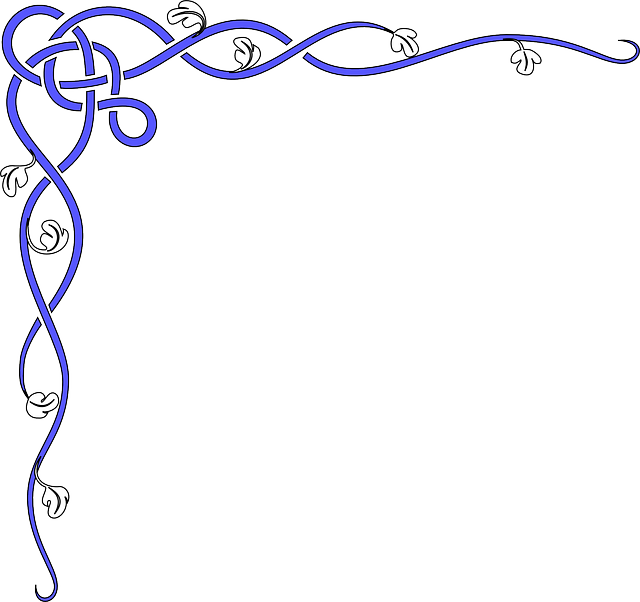 Фонетика
Изучает звуковую  сторону речи
Известно, что звуков в русском языке больше,  их  -  42, а  букв меньше, их – 33.
Юла.   Коньки.  Солнце.
Сердце.   Деньги.   Ёж.
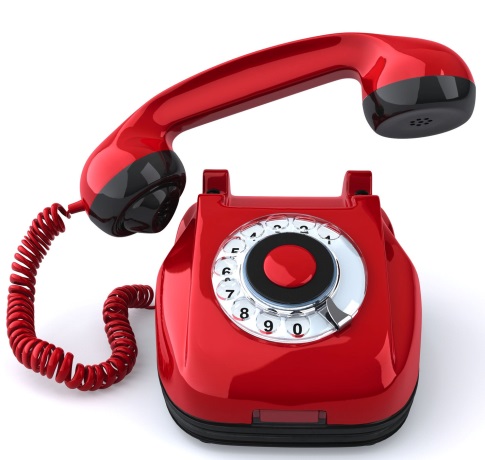 телефон
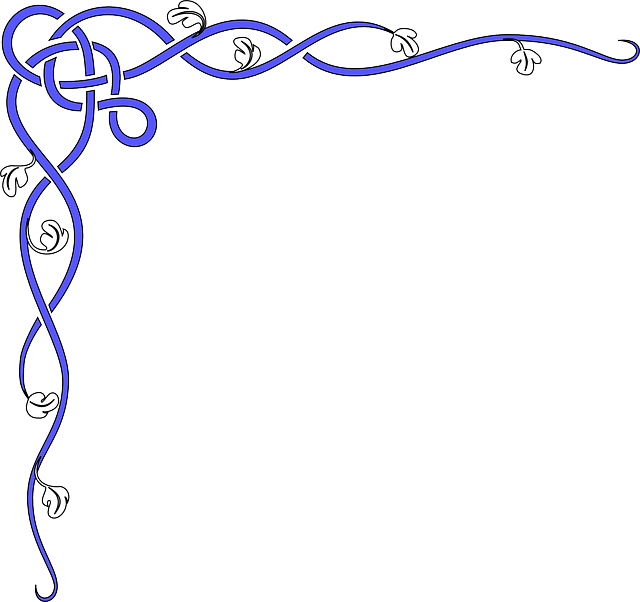 Графика
Учит,  как правильно записать звучащую речь
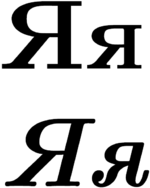 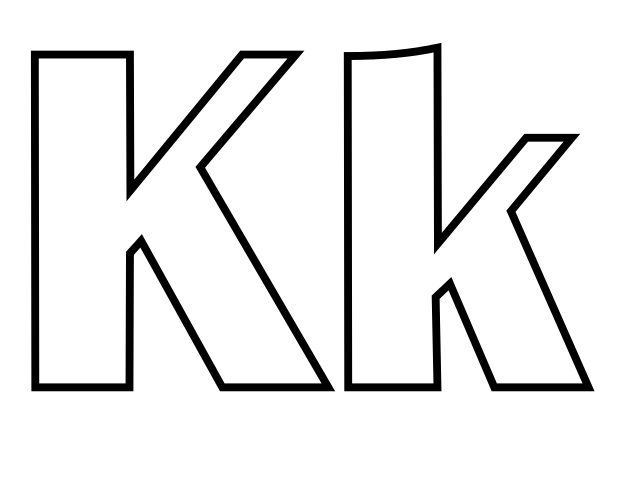 Звуки мы слышим, а буквы пишем. Буквы – это одежда для звуков.
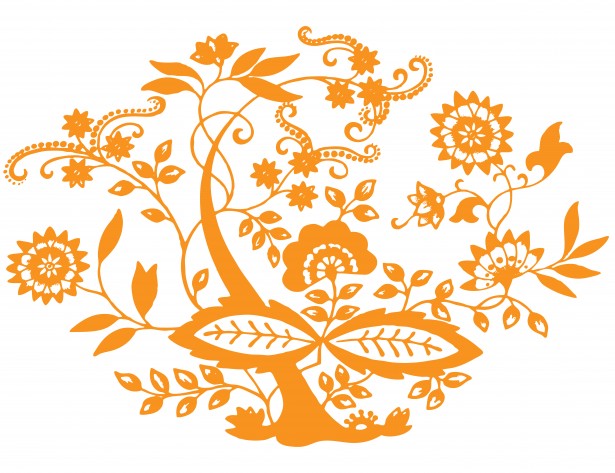 Орфография
Нормы и правила письменной речи -  называются орфографией
Пружина чашка чудак девочка
Определи орфограмму
Прекрас…ный,  мес…ность,  гла…кий,  но…ки,  по…писать,  об…явление,  тр…пинка,  к…ртофель.
Чудес…ный,  трос…ник,  сколь...кий,  ло...ки,  о…дать,  под…езд,  сн…жинка,   м…рковь.
ОрфографияСпишите, раскрывая скобки и расставляя пропущенные знаки препинания.
Здравствуйте  Светлана Станиславовна!
     Пиш…т вам кот Матроскин. Как вы пожива…те? Я живу (не)плохо  много гуляю. (З,с)былась моя мечта о покупк…  коровы  и я хожу на луг к…сить траву для своей Мурки  дающ…й много вкусного молока.
   Шарик   извес…ный бездельник. (В)течени… дня проп…дает на речке  а так(же) в лесу. Мог бы  бегая там  соб…рать грибы и ягоды. Что(бы) мы все н… делали, от каждого должна быть польза,  даже от Шарика. Кстати, у него повысилась лохматость  и я хотел (з,с)делать из моего друга ездовую собаку, что(бы)  возить молоко на базар. Но пока (н…) чего не…получается.
    Я предпол…гаю  что почтальон Печкин серьезно заболел. Последн…е время не носит нам посылок, за(то)  ра(с,сс)казывает  (не)былицы. Будто(бы) он езд…л в Москву и заходил в школу 1460 познакомит…ся  с семиклассниками. Не верю н… одному слову. У вас в школе все серьезные, образова(н,нн)ые, как и я сам. Таким людям (н…)когда вести пустые разговоры. 
    Правда, написание некоторых слов в письме вызвало у меня сомнения. Изв…ните. Надеюсь, Ваши ученики с этим справят…ся.  Передавайт…  им привет.
    Вот и все новости.  До…свидани….

                                                                                                                          Кот Матроскин.
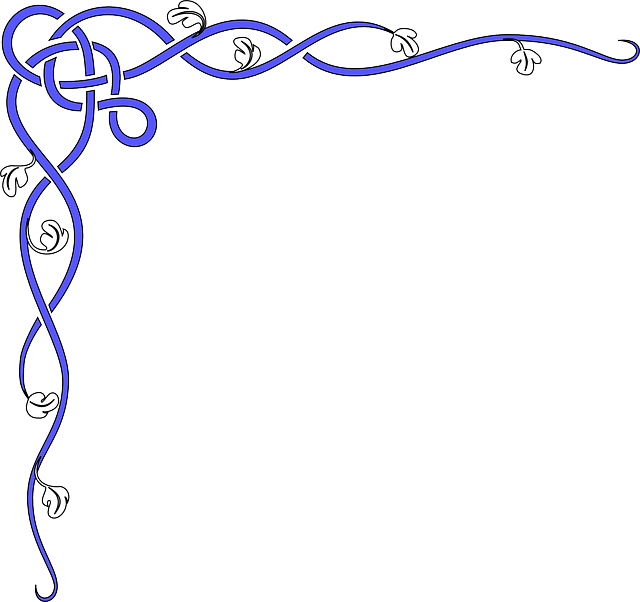 О Р Ф О Э П И Я
Это правила произношения  и  У Д А Р Е Н ИЕ
кружки
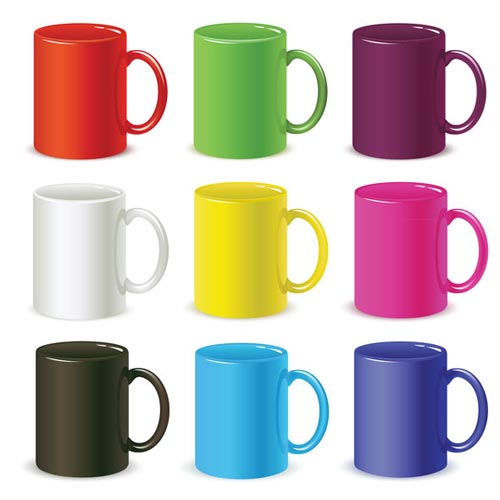 кружки
Ударение  -  это музыкальный тон, на который настраивается слово
Ф Р А З Е О Л О Г И З М Ы
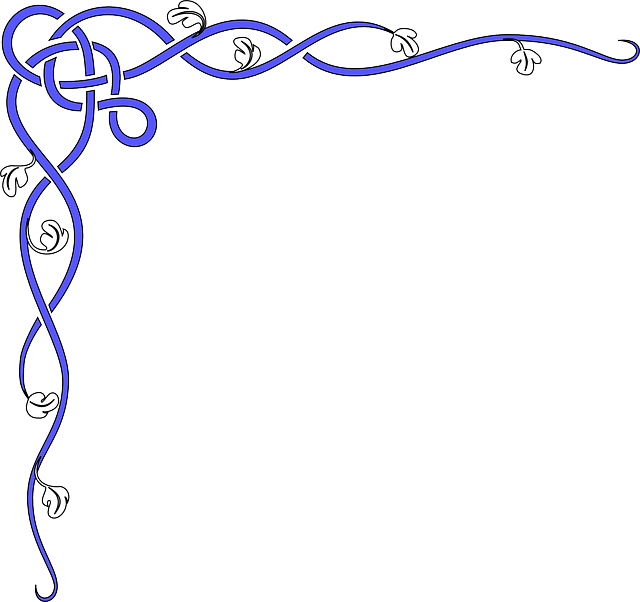 Устойчивые неделимые сочетания
Источники фразеологических оборотов различны. Одни из них возникли на основе наблюдений человека над общественными и природными явлениями («Много снега – много хлеба»);
 другие связаны с мифологией и реальными историческими событиями («пусто, словно  Мамай прошёл»); 
третьи вышли из песен, сказок, загадок, литературных произведений («страшнее кошки зверя нет»).
Определи фразеологизм
по картинке
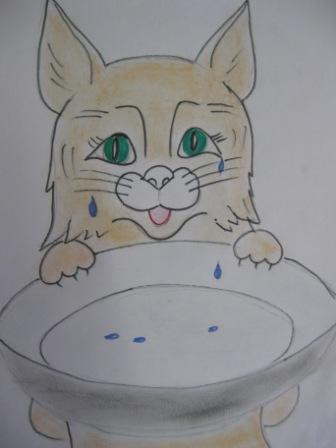 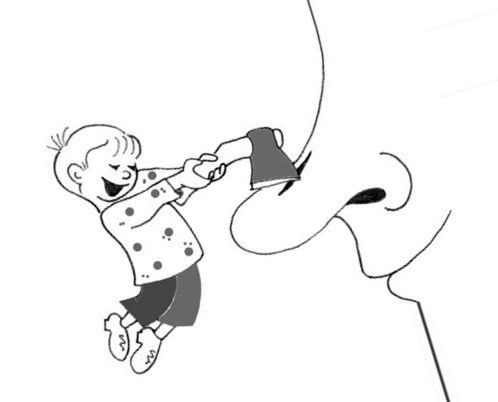 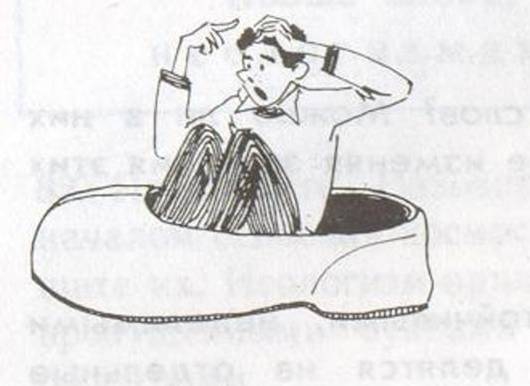 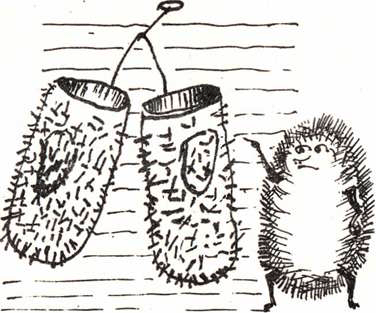 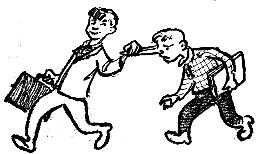 Лексика
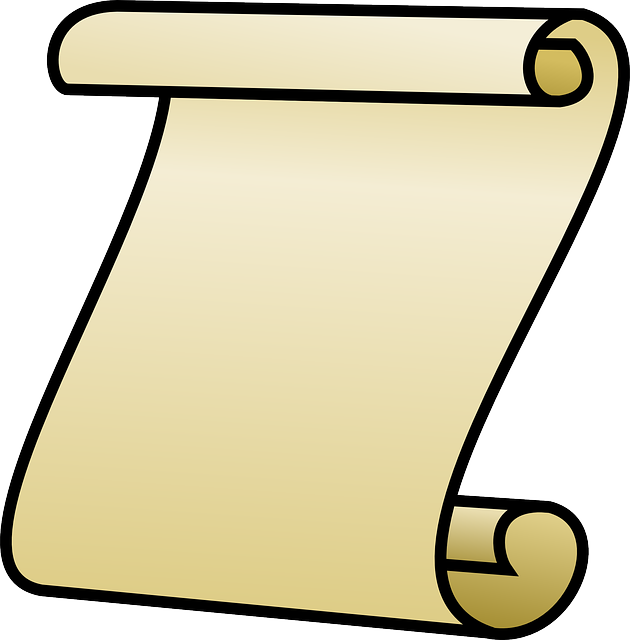 Этот раздел рассказывает вам о синонимах и антонимах, об исконно русских  и  заимствованных словах.
заимствованные слова:

сцена, театр, тетрадь, скелет, хор (греч.)

офицер, фронт, верстак, маляр, тарелка, шляпа (немец.)
Причина заимствования  – стремление заменить описательное выражение или словосочетание одним словом.
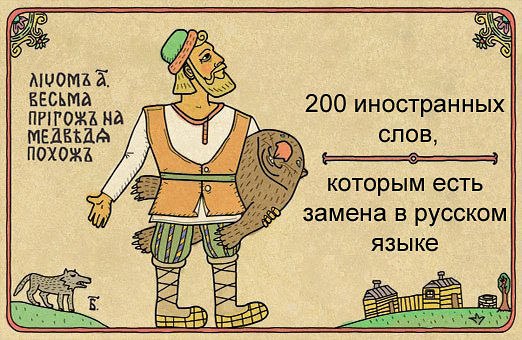 шинель, табурет, сосиски, майонез
 ( франц.)
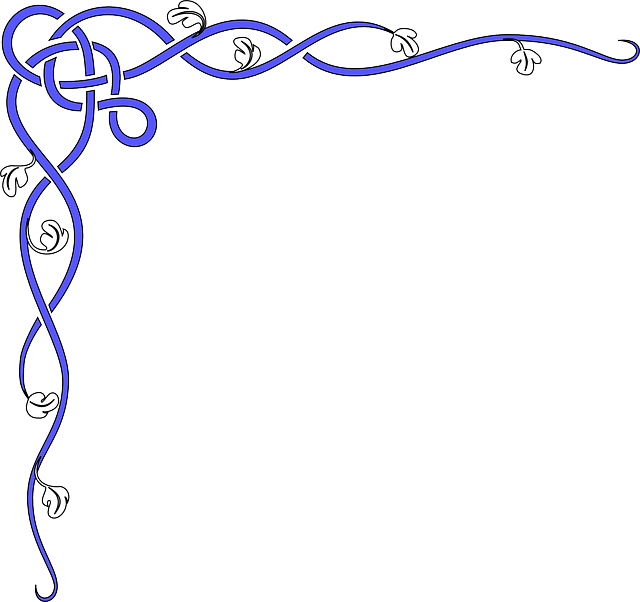 Исконно русские слова – их много, это слова, которые возникли в русском языке, которые унаследованы от общеславянского и восточнославянского языков.
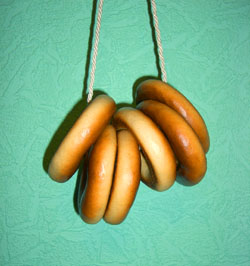 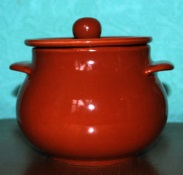 баранка
горшок
ангел
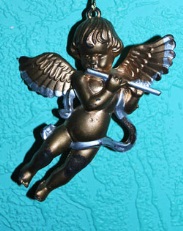 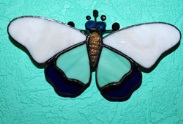 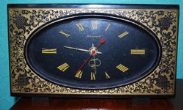 бабочка
Час - часы
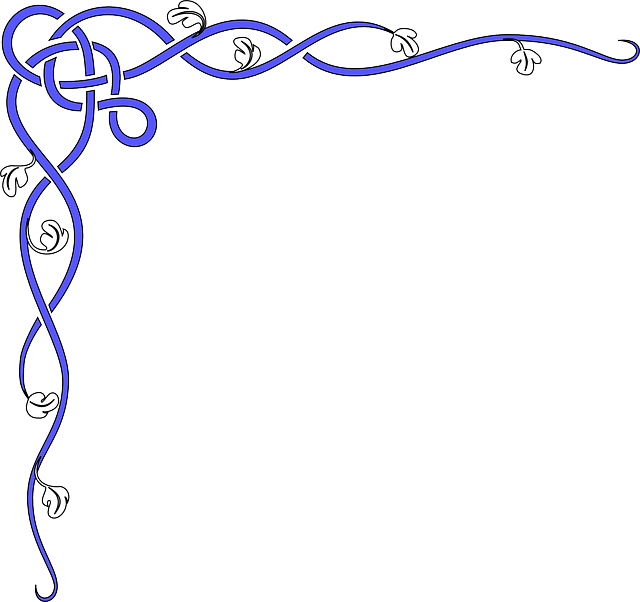 Морфология
Командир над всеми частями речи
Существительное 

           Прилагательное 

                      Числительное 

                                     Местоимение  
Глагол 
                                                                            Наречие 
                               Предлог 
                                                                            Частица
  Междометие
Морфемика. Морфология
Задание: укажите часть речи и обозначьте окончание в каждом слове (если оно есть).
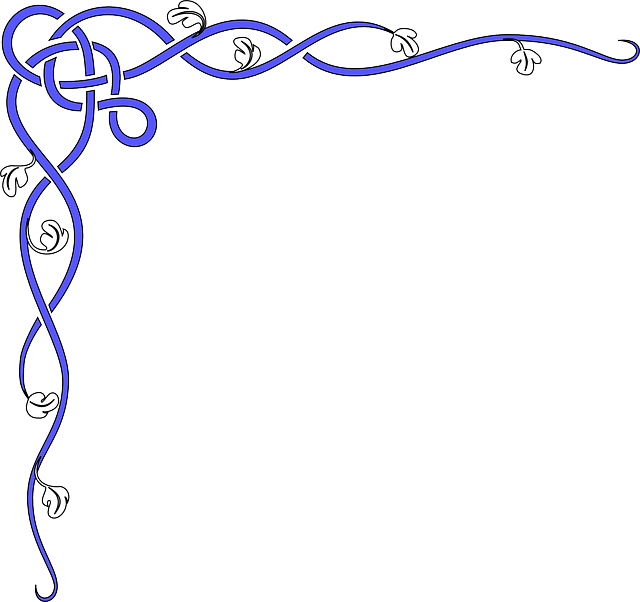 Морфемика
Словообразование или состав слова
Корень слова – значимая часть.
Над словами родственными
Держит власть.
Перед корнем есть приставка.
Слитно пишется она.
И при помощи приставки
Образуются слова.
За корнем суффиксу
Нашлось местечко.
А часть слова, которая изменяется,
Окончанием называется.
Синтаксис
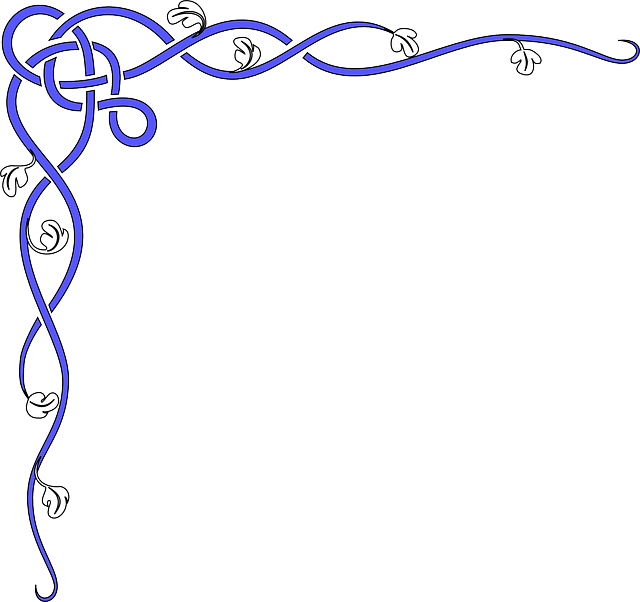 Синтаксис – учит соединять слова в словосочетания и строить из них предложения.
снежок покрыл

       Какой?                               Когда?               Что?
белый , пушистый                ночью                   землю
Для правильного построения предложения существенное значение имеют порядок слов, последовательность в расстановке различных членов предложения.
Синтаксис. Пунктуация
Задание: расставьте знаки препинания, графически объясните их постановку и начертите схему предложения.
Пригласив родителей на урок русского языка мы постарались показать им свои знания полученные в течение трех лет обучения  хотели порадовать их  и нам это удалось.
Существуют правила постановки  знаков препинания. 
Совокупность этих правил называется ПУНКТУАЦИЕЙ.
;
?
Знаки препинания:
1) Знаки конца предложения: точка, вопросительный знак и восклицательный знак;

2) Знаки разделения частей предложения: запятая, тире, двоеточие и точка с запятой;

3) Знаки, выделяющие отдельные части предложения: кавычки и скобки.
!
Домашняя работа

Упражнение 466